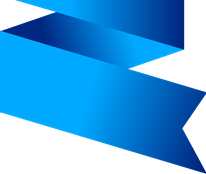 Основные направления деятельности 
классного руководителя
Постол А.А., 
заместитель директора по воспитательной работе МАОУ «ОЦ «НЬЮТОН» г. Челябинска», 
руководитель ГМО классных руководителей
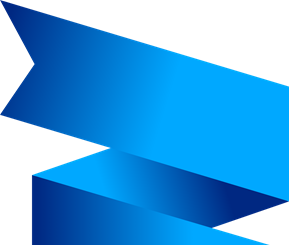 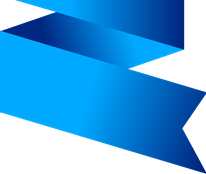 Масштаб системы общего образования
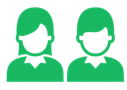 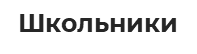 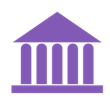 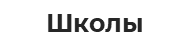 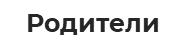 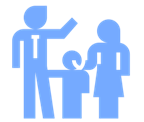 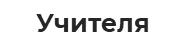 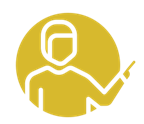 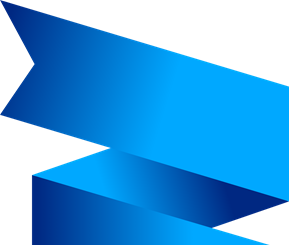 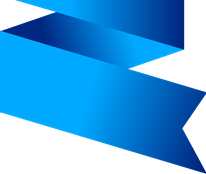 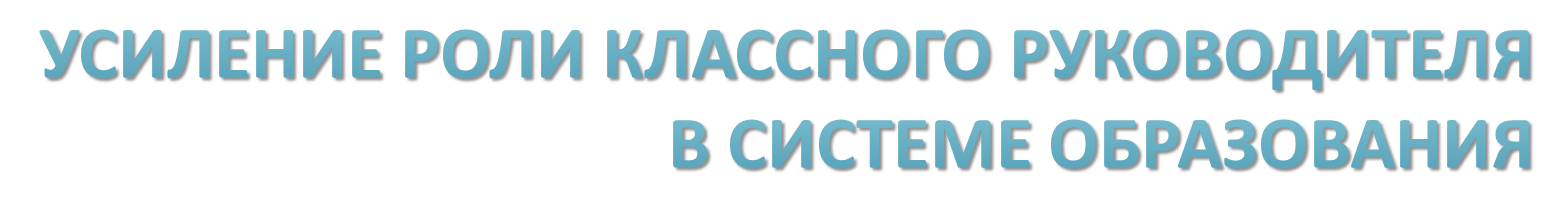 «Ближе всего к ученикам – их классные руководители. Такая постоянная каждодневная работа, связанная с обучением, воспитанием детей, – это огромная ответственность, и она, конечно, требует особой подготовки наставников и их особой поддержки.… 
Что такое классный руководитель? Это воспитатель, а это всё-таки федеральная функция…»
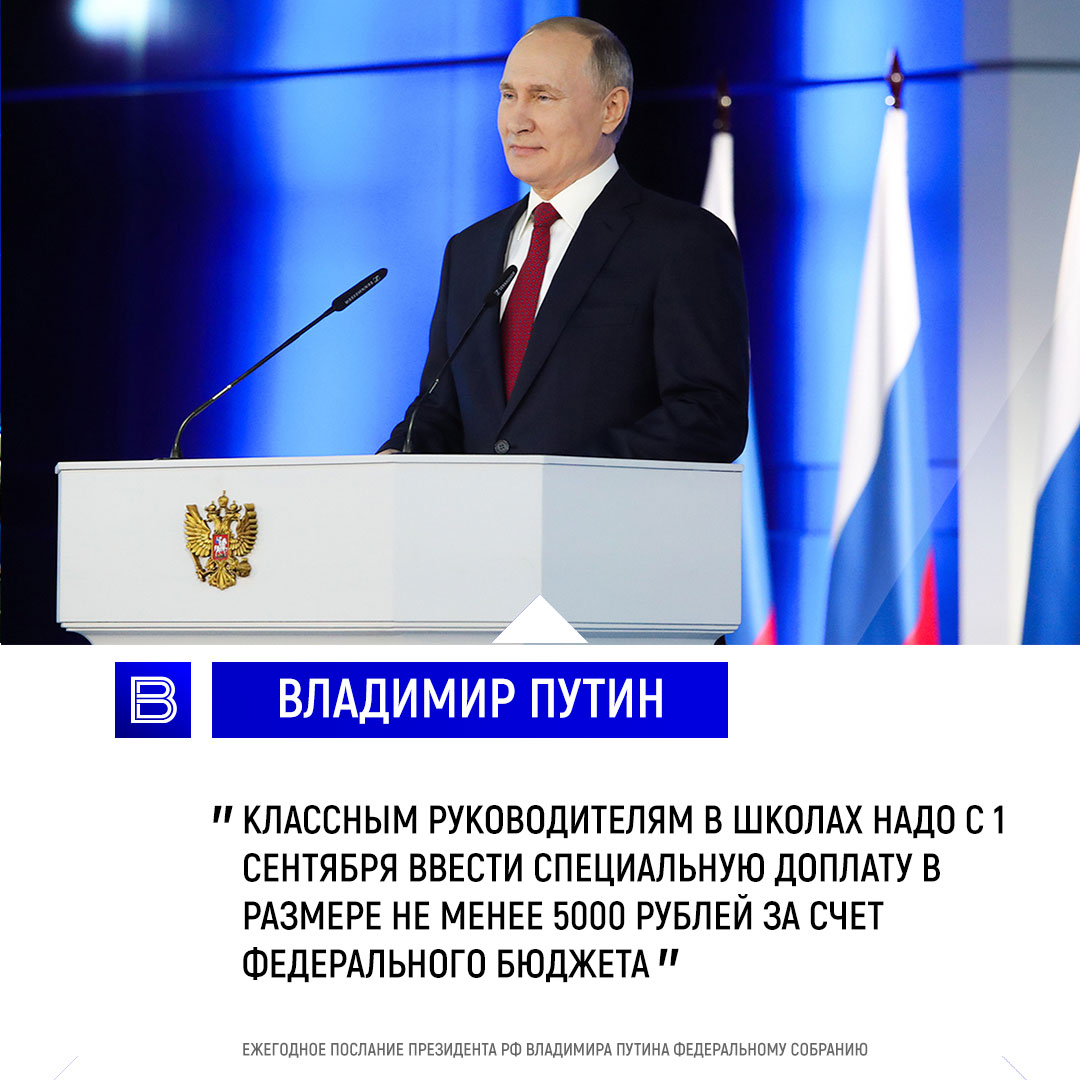 из Послания Федеральному собранию Российской Федерации от 15 января 2020 года
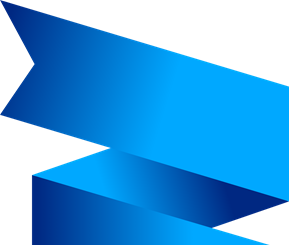 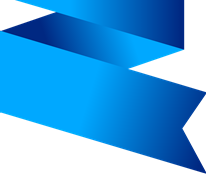 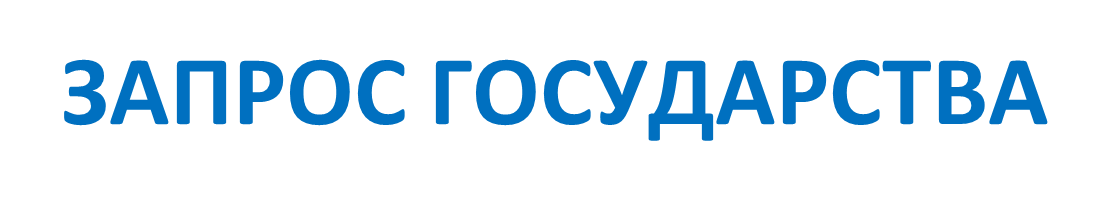 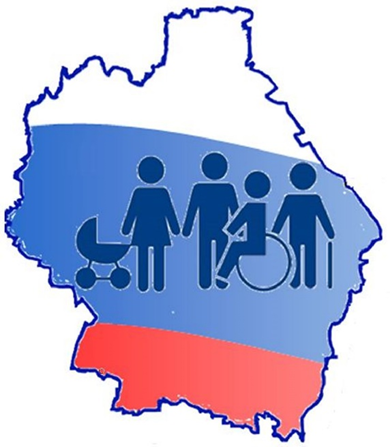 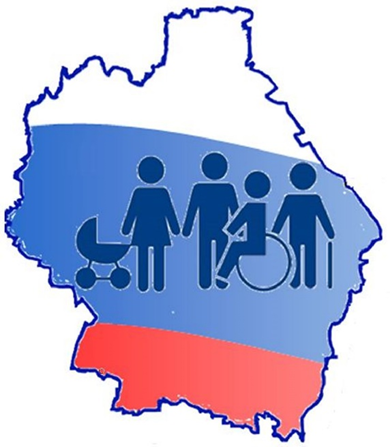 «Приоритетной задачей Российской Федерации в сфере воспитания детей является развитие высоконравственной личности, разделяющей российские традиционные духовные ценности, обладающей актуальными знаниями и умениями, способной реализовать свой потенциал в условиях современного общества, готовой к мирному созиданию и защите Родины»
Стратегия развития воспитания в Российской Федерации на период до 2025 года
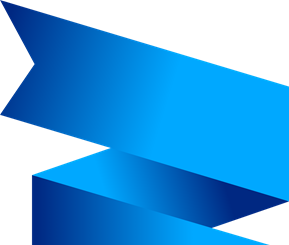 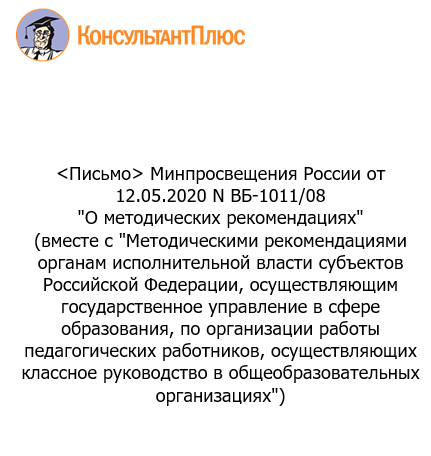 Классное руководство -  особый вид педагогической деятельности, направленный, в первую очередь, на решение задач воспитания и социализации обучающихся
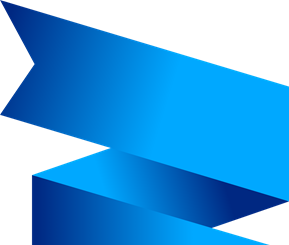 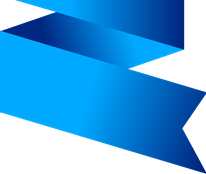 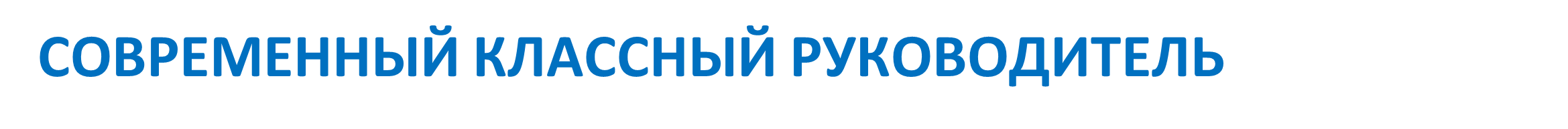 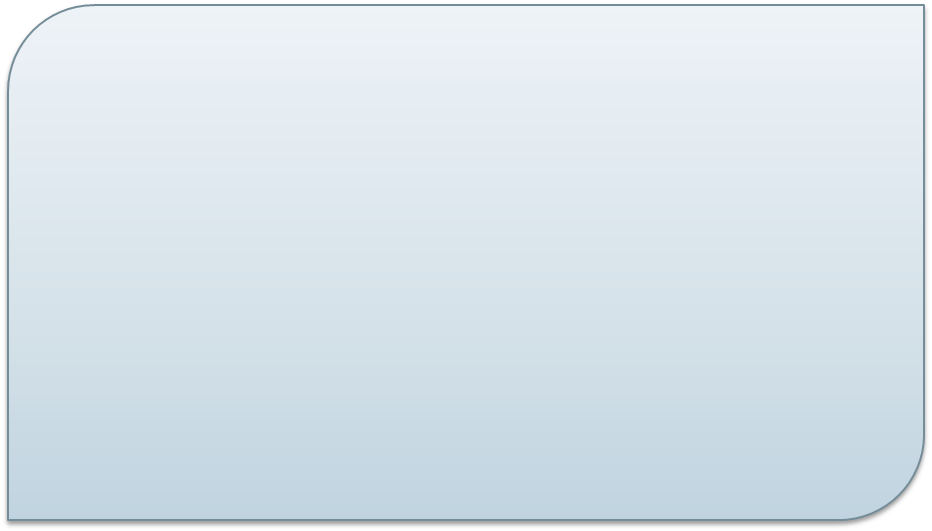 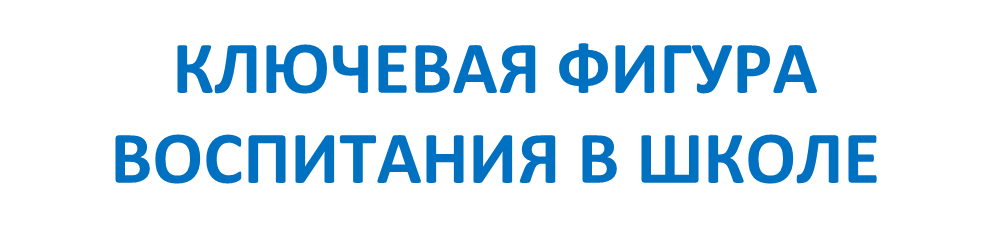 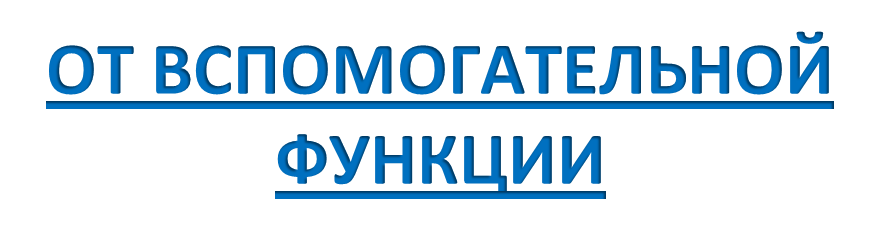 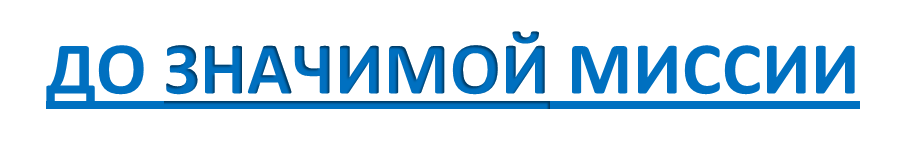 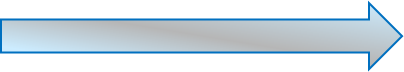 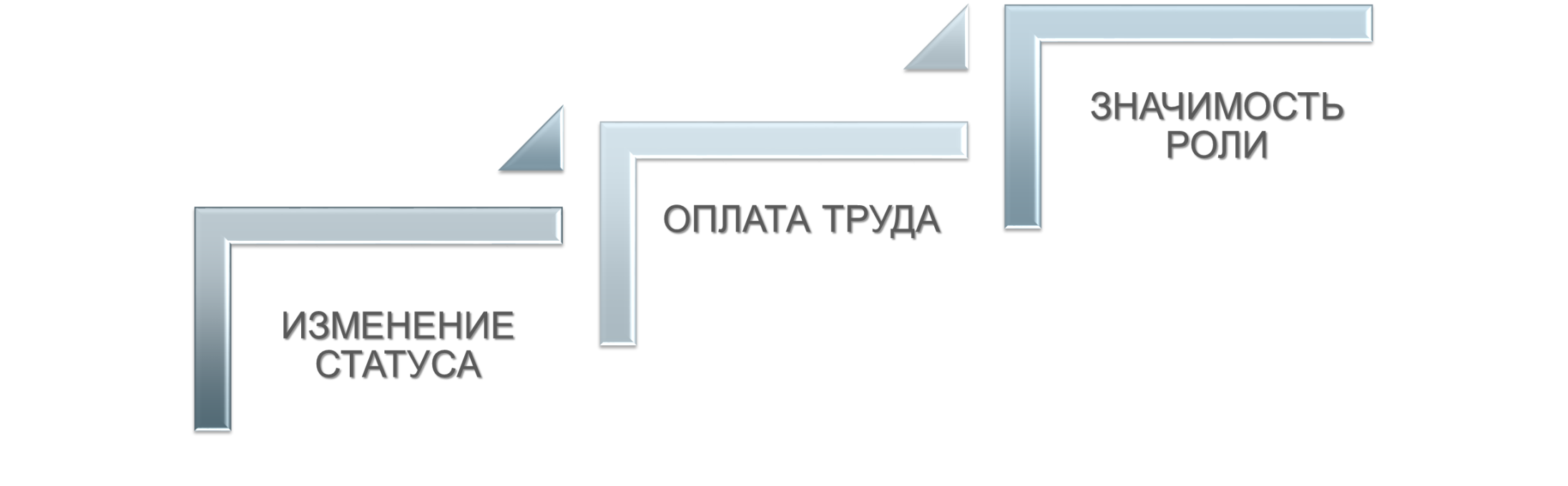 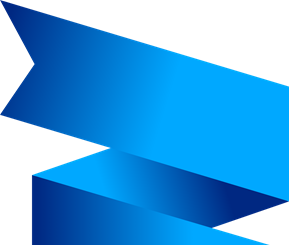 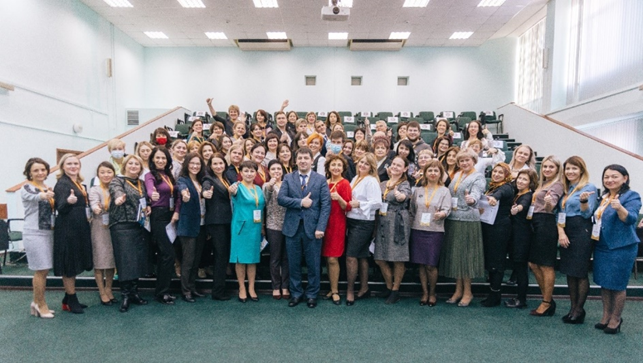 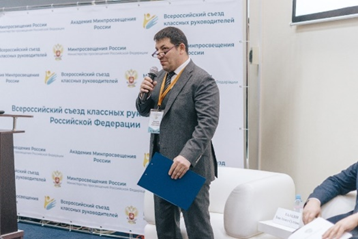 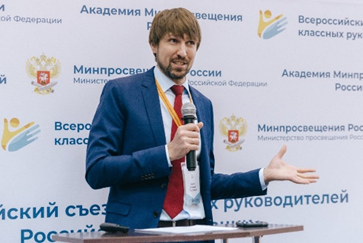 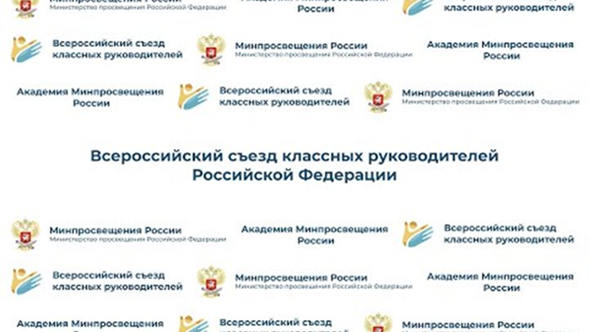 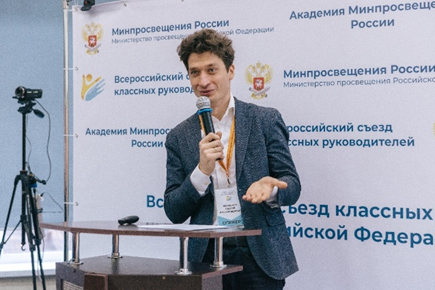 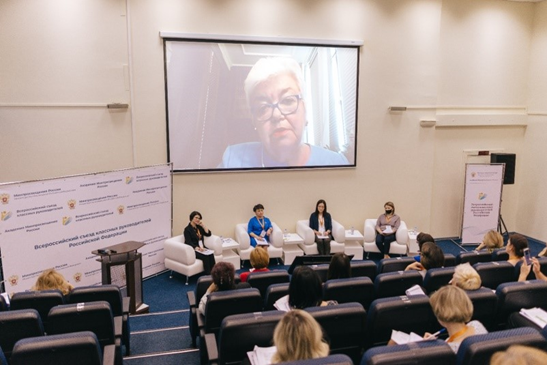 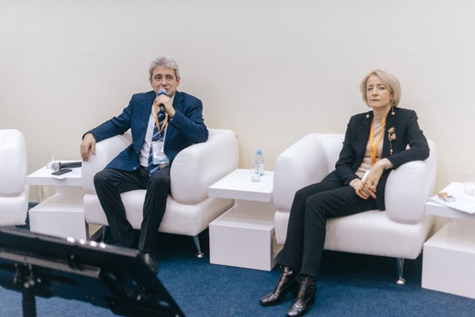 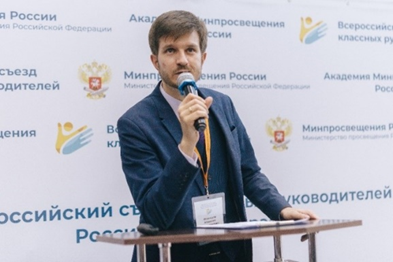 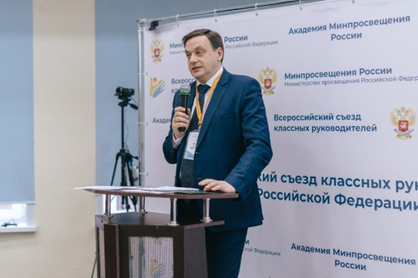 Организатор Съезда - ФГАОУ ДПО «Академия Минпросвещения России». 
В работе Съезда (очном формате)  приняли участие 
70 человек из 64 регионов Российской Федерации
https://apkpro.ru/news/detail/256
Приоритетными задачами деятельности педагогических работников, связанной с  классным руководством, являются:
1. Создание благоприятных психолого-педагогических условий в классе путем гуманизации межличностных отношений, формирования навыков общения обучающихся, детско-взрослого общения, основанного на принципах взаимного уважения и взаимопомощи, ответственности, коллективизма и социальной солидарности, недопустимости любых форм и видов травли, насилия, проявления жестокости
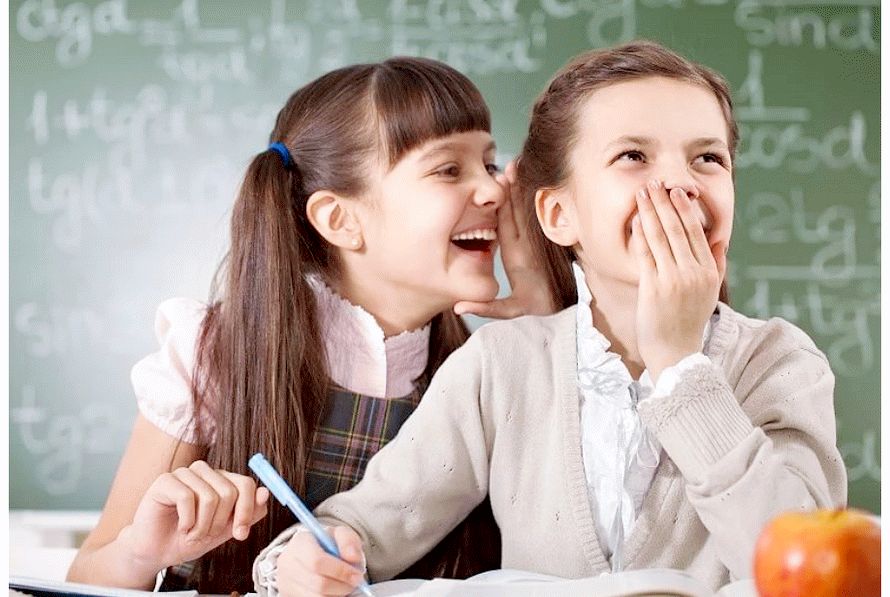 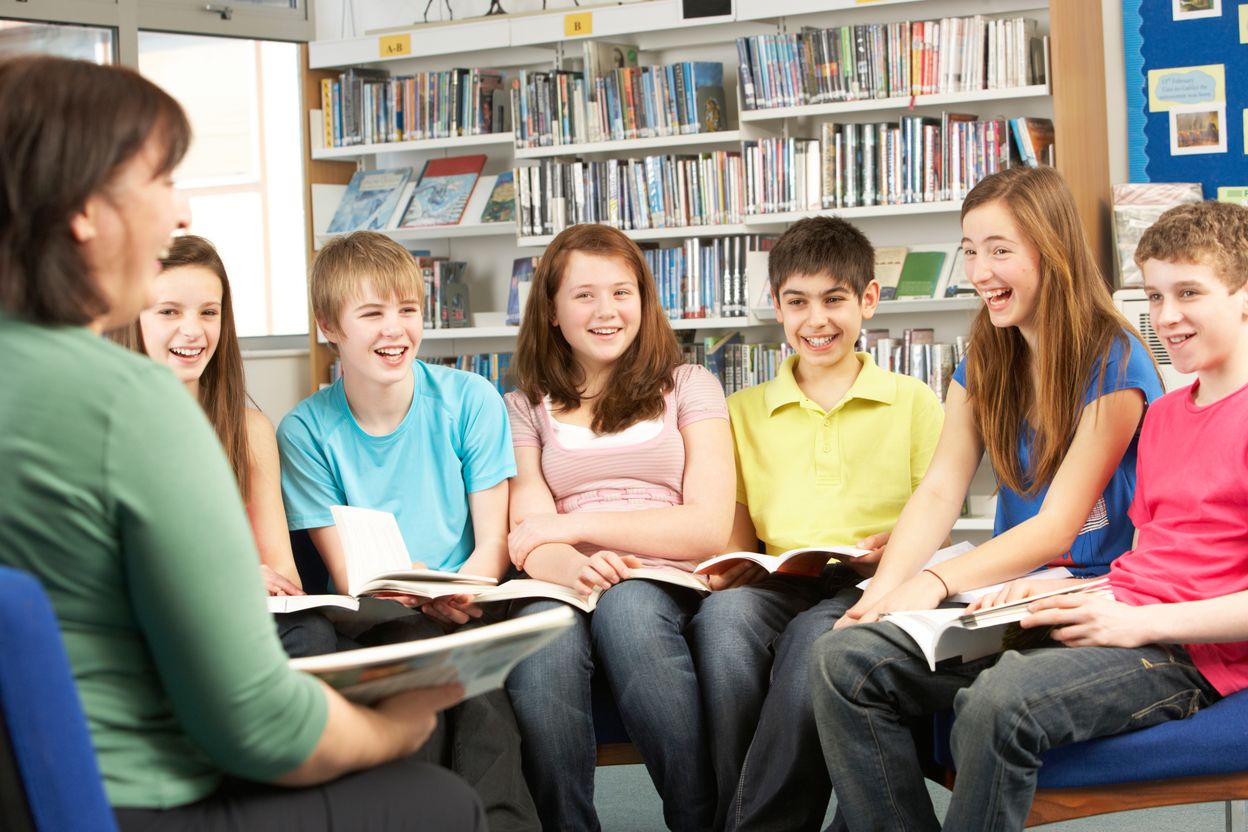 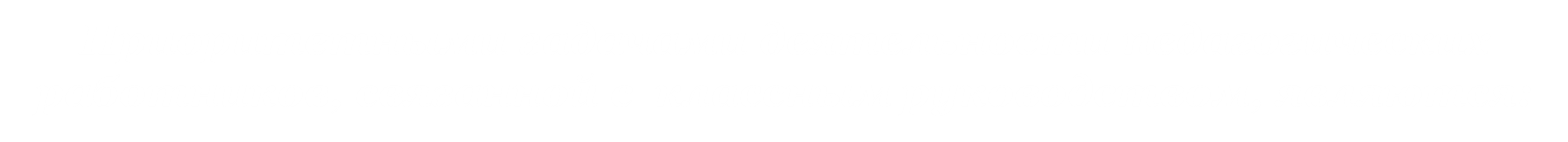 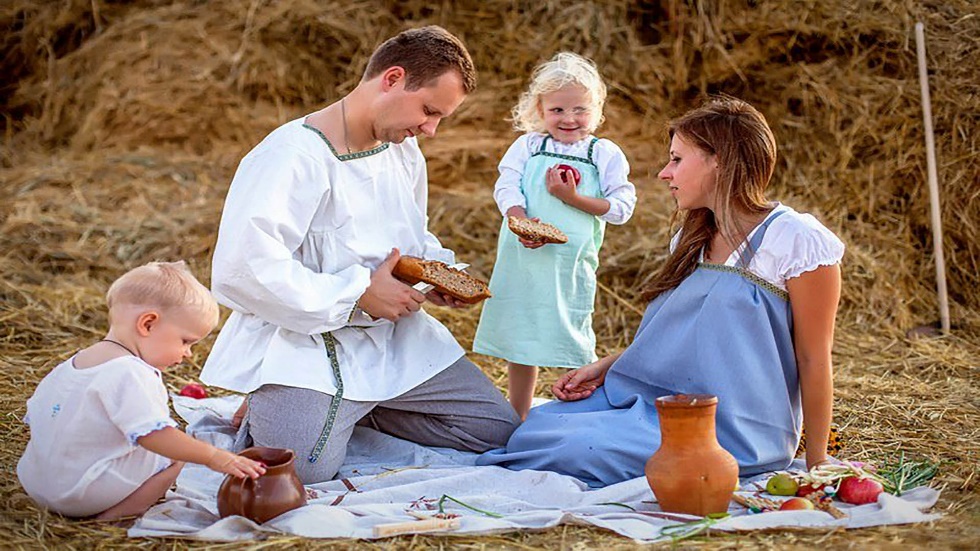 2. Формирование у обучающихся высокого уровня духовно-нравственного развития, основанного на принятии общечеловеческих и российских традиционных духовных ценностей и практической готовности им следовать
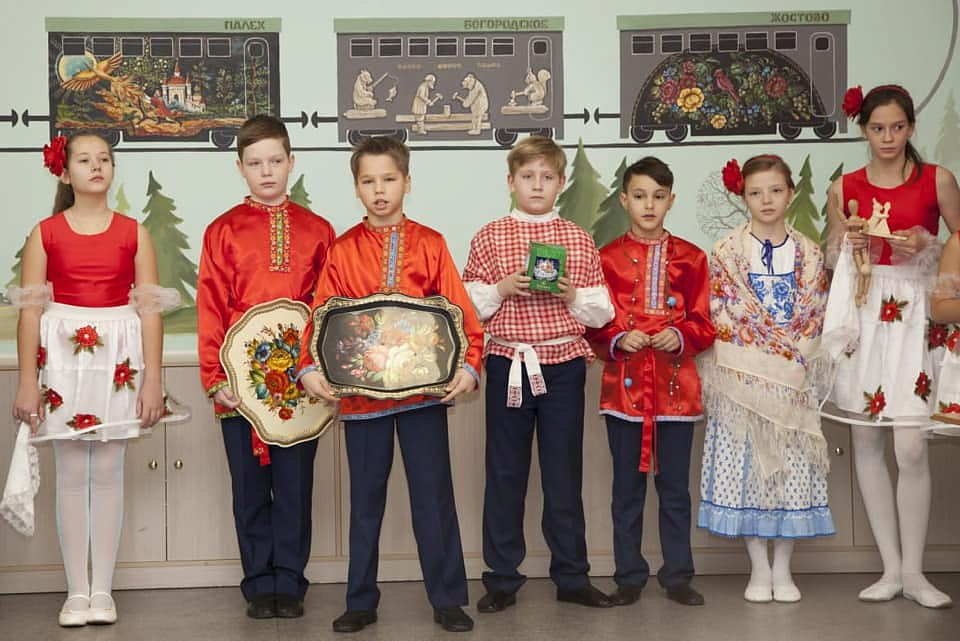 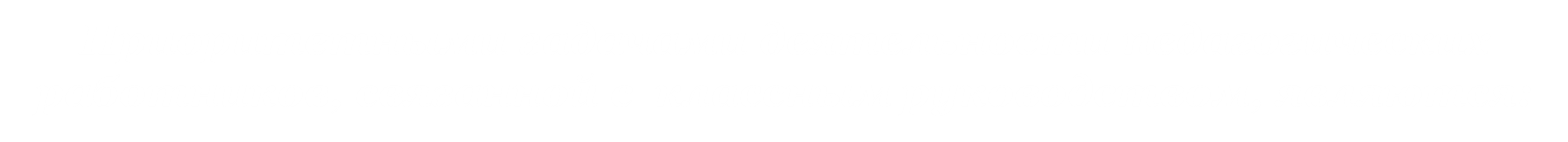 3. Формирование внутренней позиции личности обучающегося по отношению к негативным явлениям окружающей социальной действительности, в частности, по отношению к кибербуллингу, деструктивным сетевым сообществам, употреблению различных веществ, способных нанести вред здоровью человека; культу насилия, жестокости и агрессии; обесцениванию жизни человека и др.
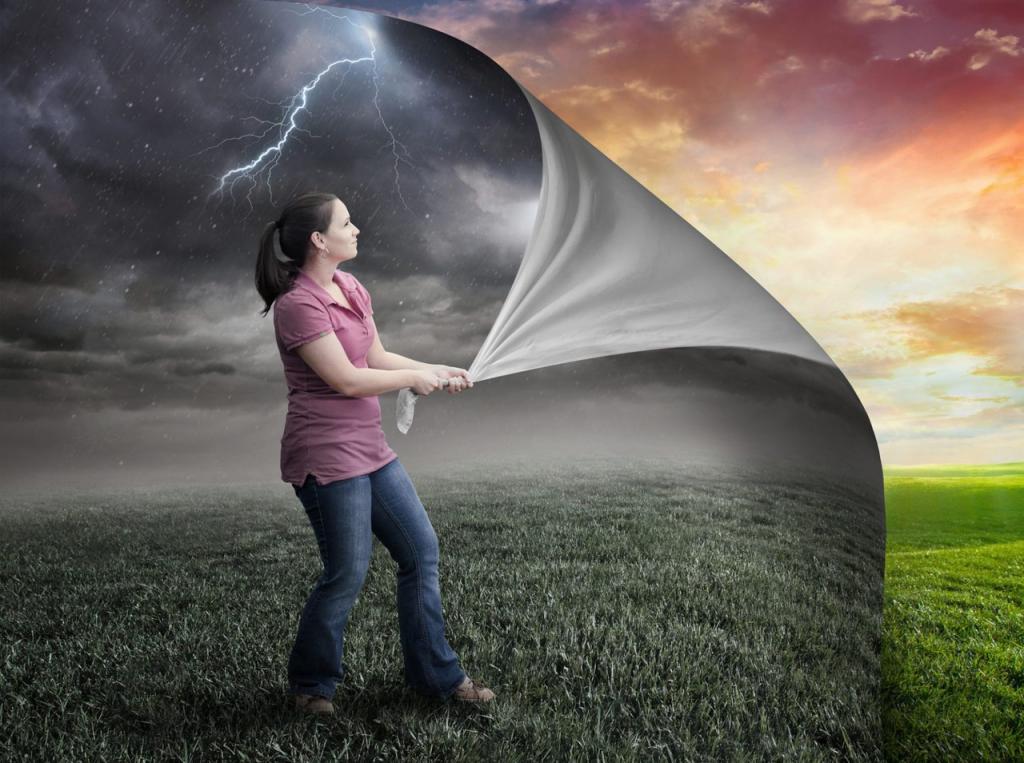 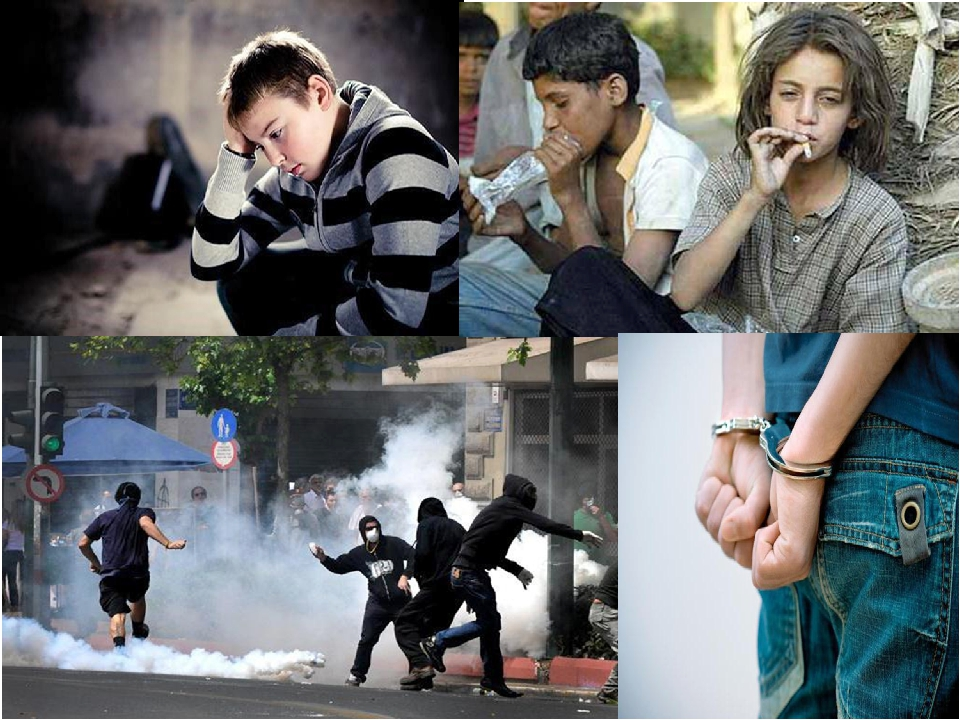 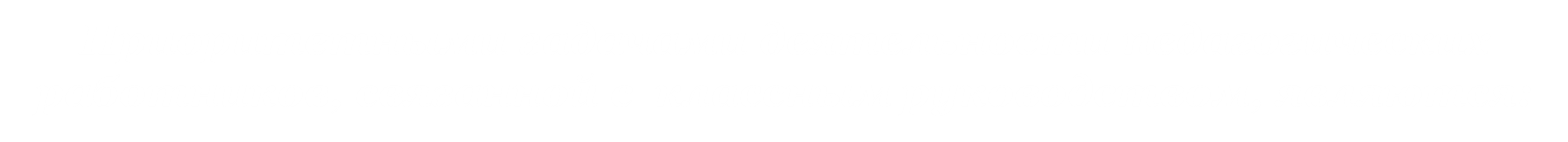 4. Формирование у обучающихся активной гражданской позиции, чувства ответственности за свою страну, причастности к историко-культурной общности российского народа и судьбе России, включая неприятие попыток пересмотра исторических фактов, в частности, событий и итогов Второй мировой войны
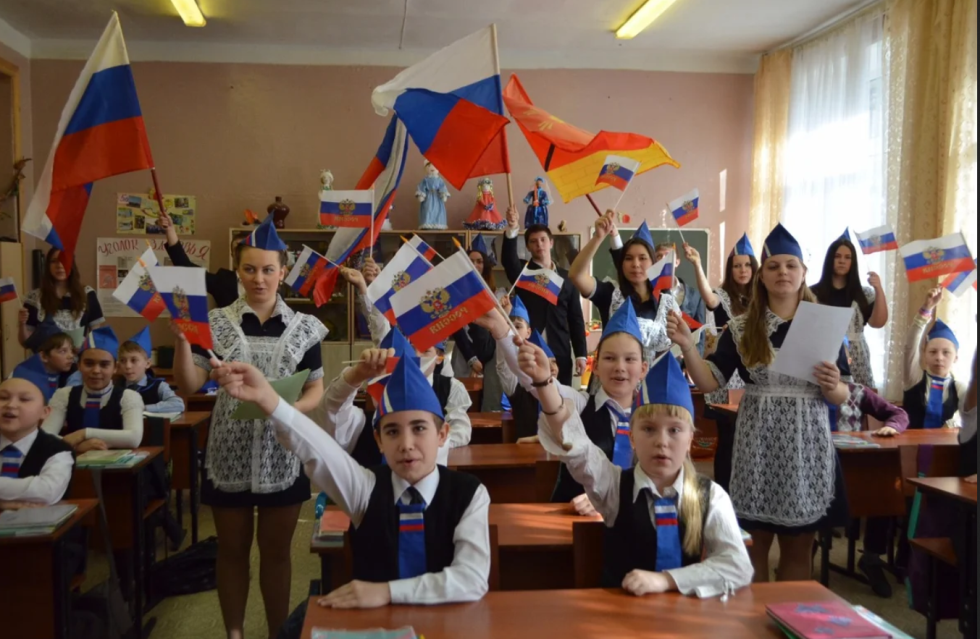 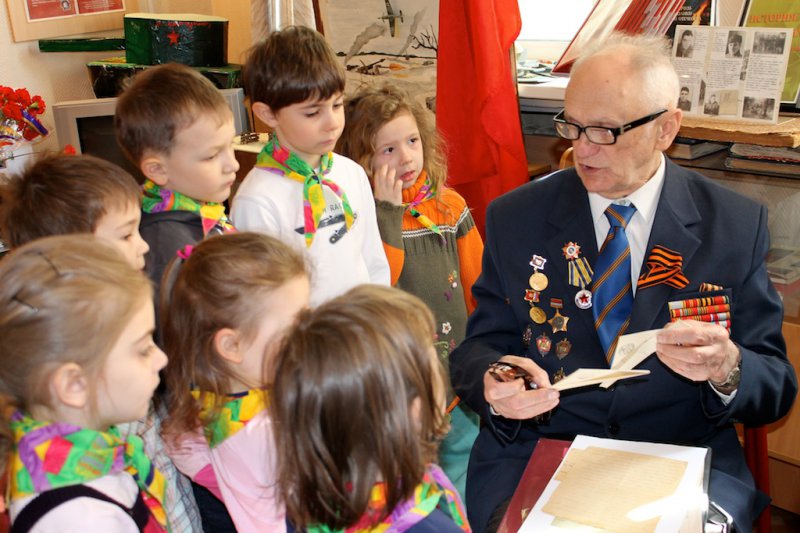 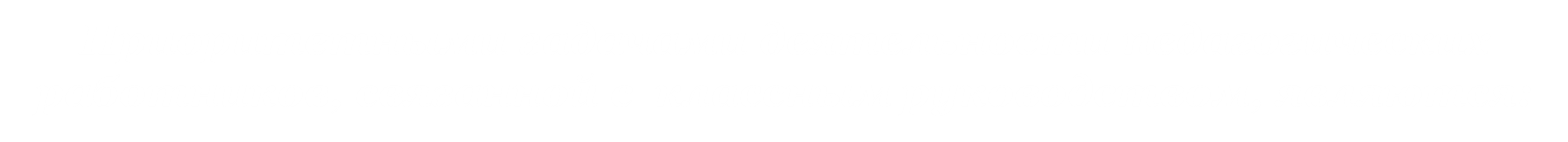 5. Формирование способности обучающихся реализовать свой потенциал в условиях современного общества за счет активной жизненной и социальной позиции, использования возможностей волонтерского движения, детских общественных движений, творческих и научных сообществ
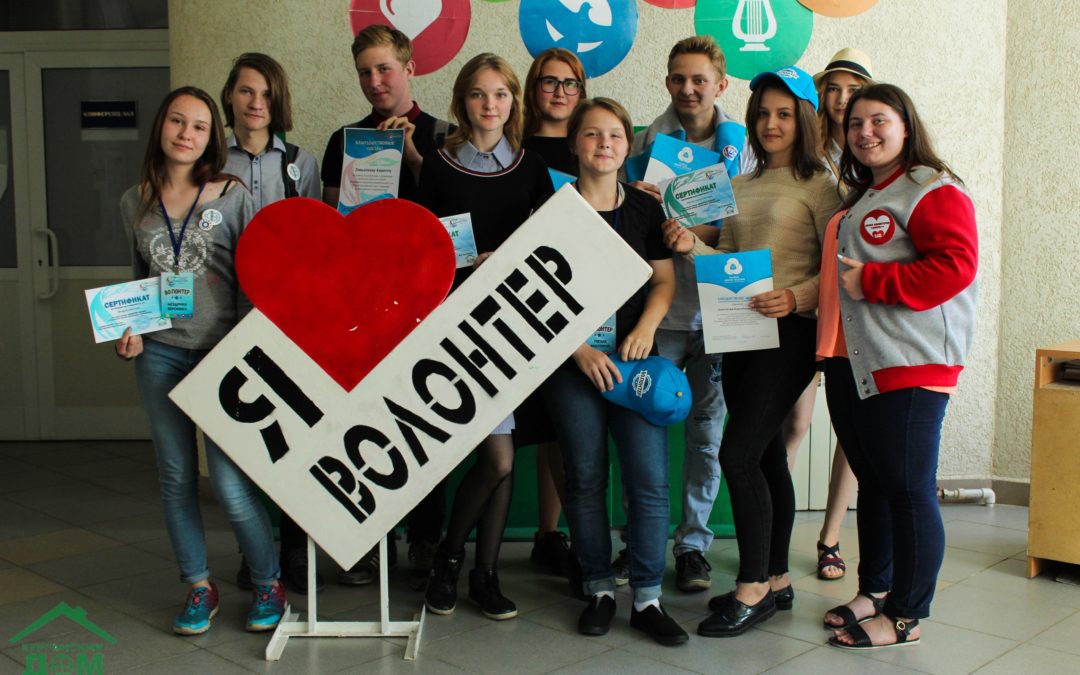 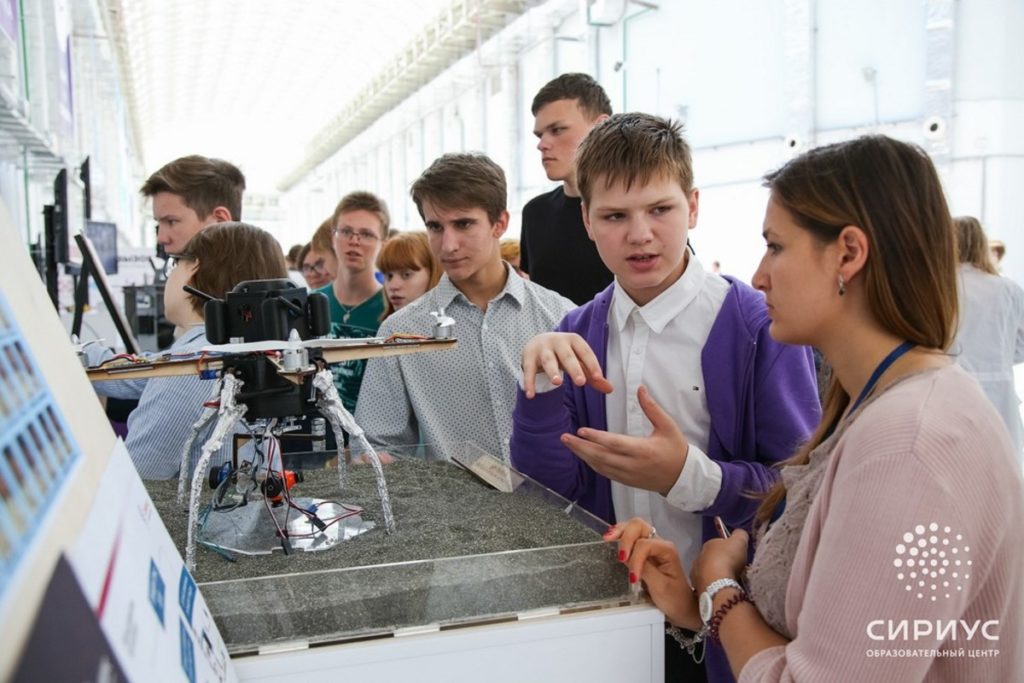 Специфика осуществления классного руководства состоит в том, что воспитательные цели и задачи реализуются соответствующим педагогическим работником как в отношении каждого обучающегося, так и в отношении класса как микросоциума
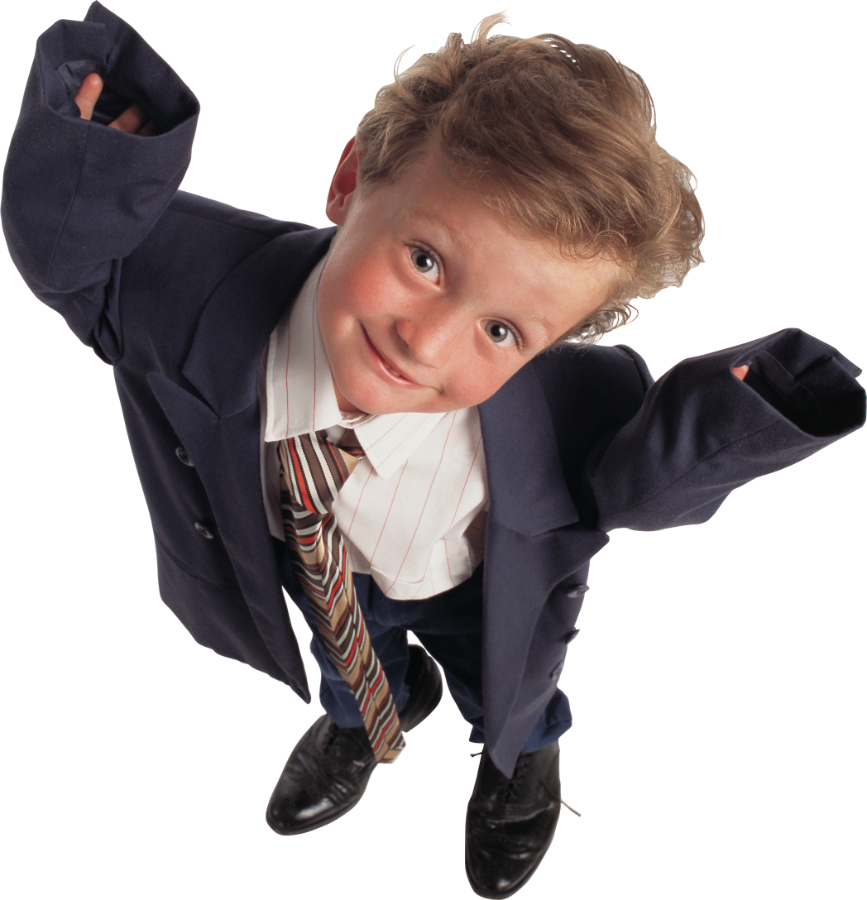 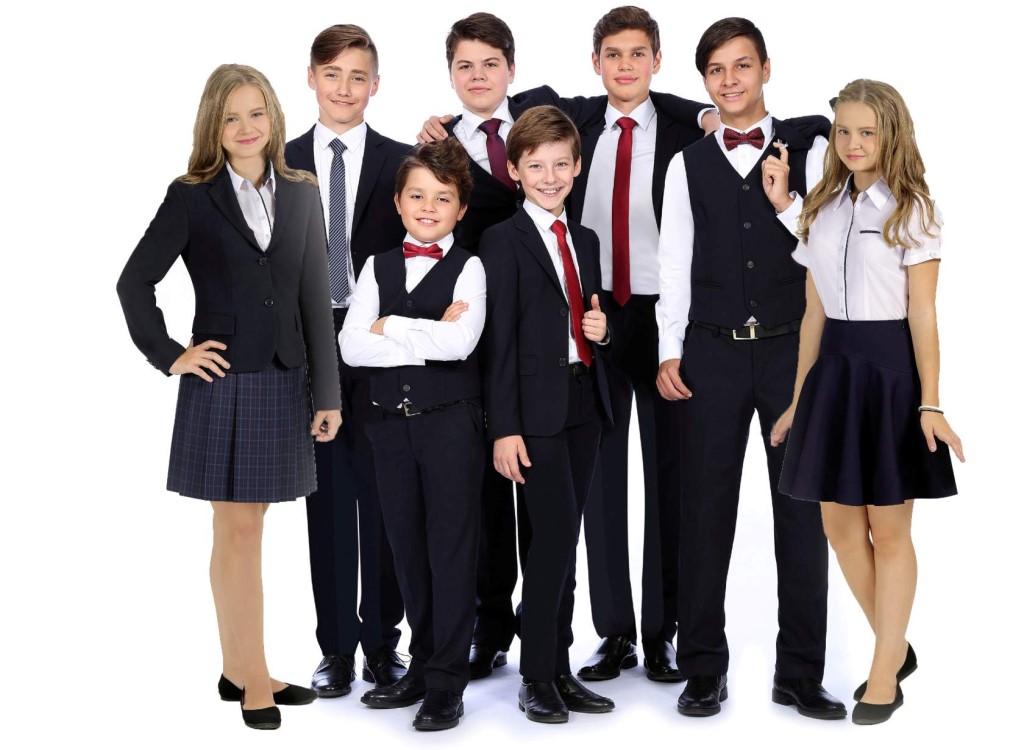 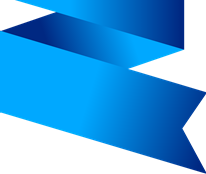 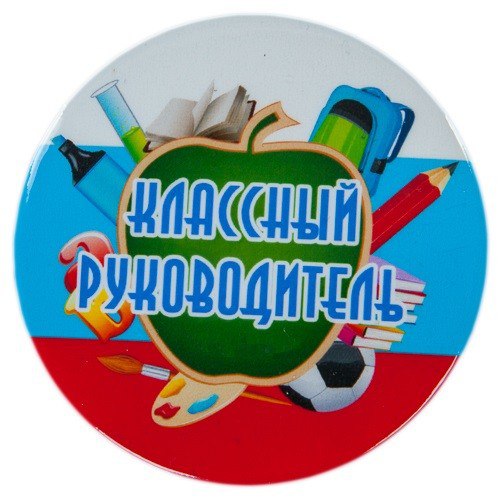 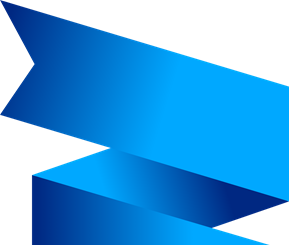 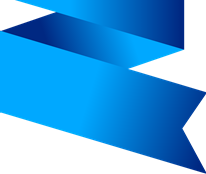 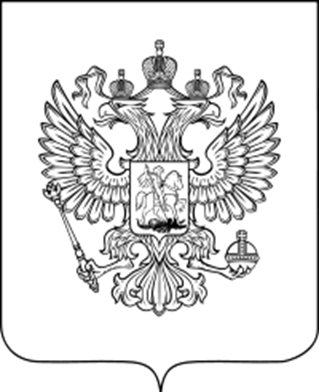 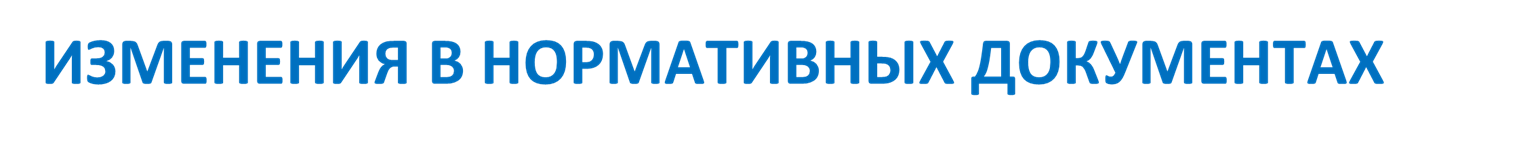 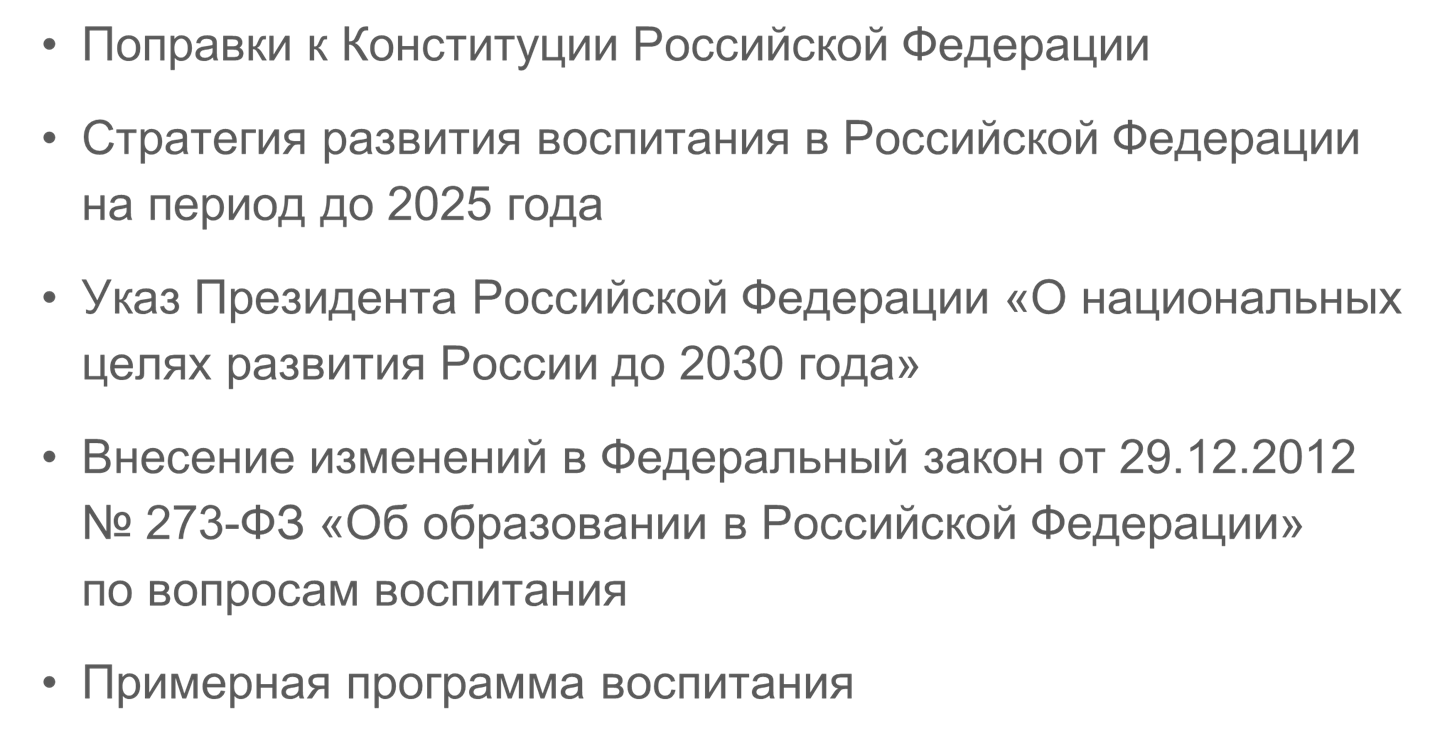 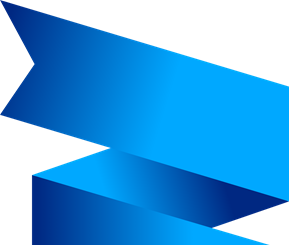 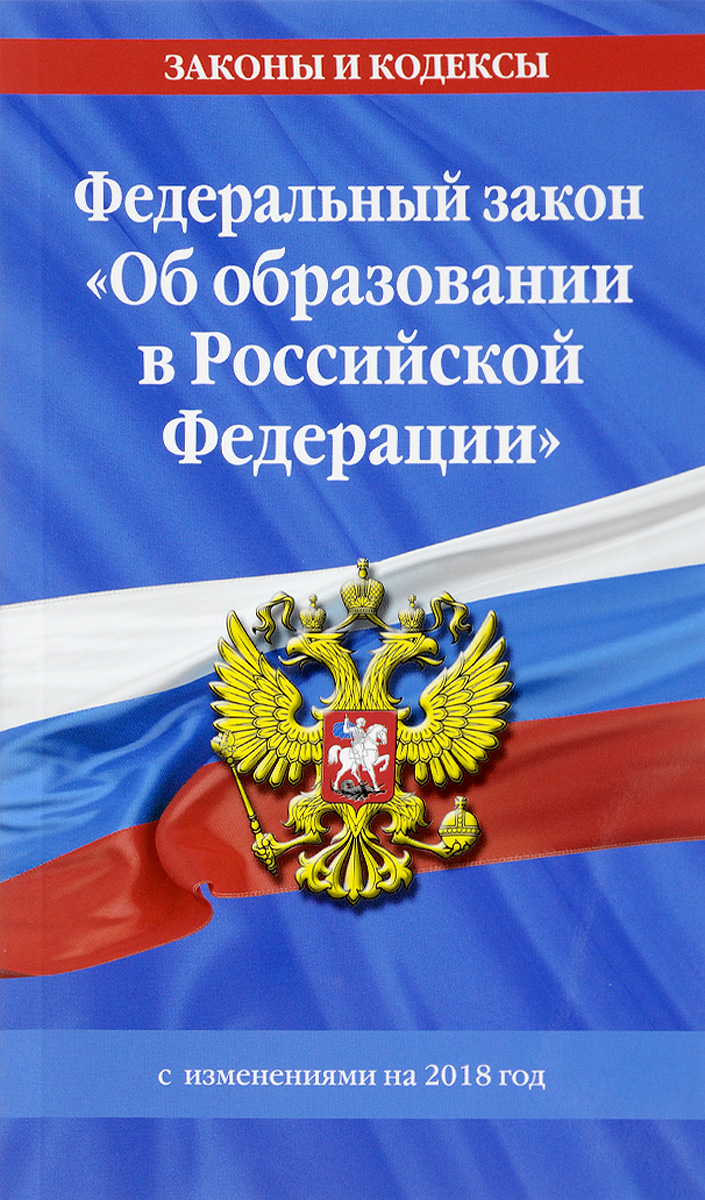 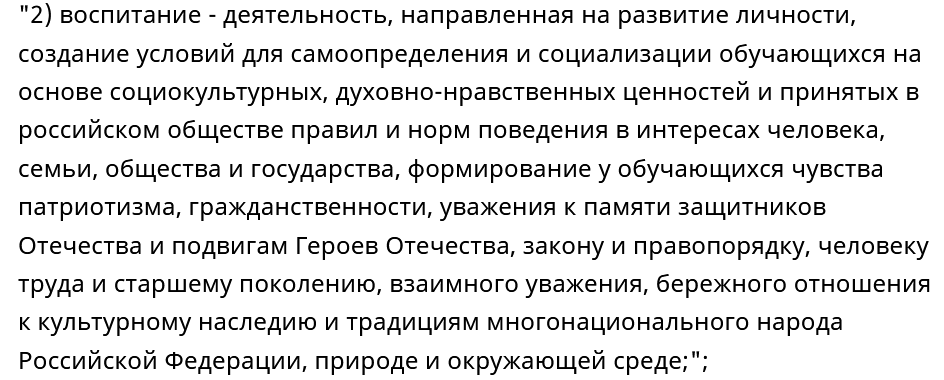 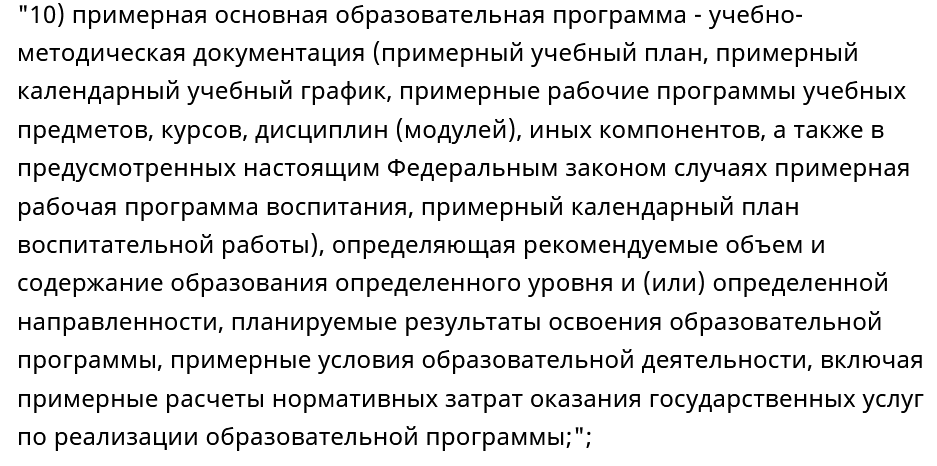 Модуль «Классное руководство»
Модуль «Классное руководство»
Работа с классным коллективом:
инициирование и поддержка участия класса в общешкольных ключевых делах;
организация интересных и полезных для личностного развития ребенка совместных дел с учащимися;  
проведение классных часов как часов плодотворного и доверительного общения педагога и школьников;  
сплочение коллектива класса через: игры и тренинги на сплочение и командообразование;  
выработка совместно со школьниками законов класса.
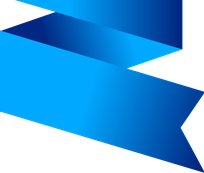 Методические материалы 
для  классных руководителей
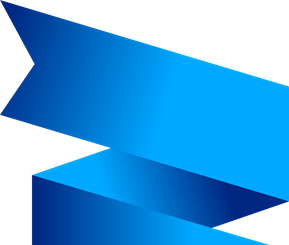 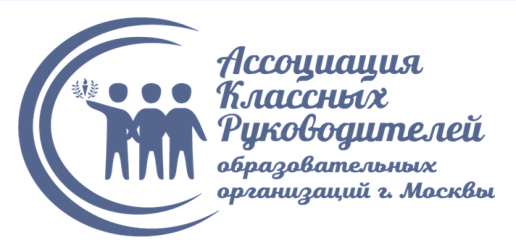 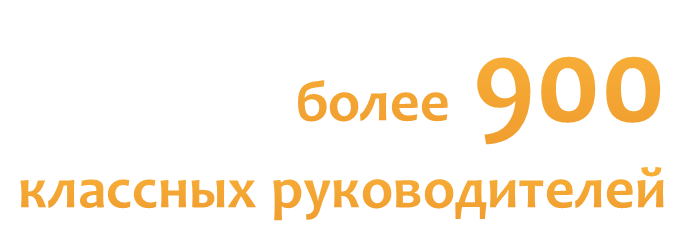 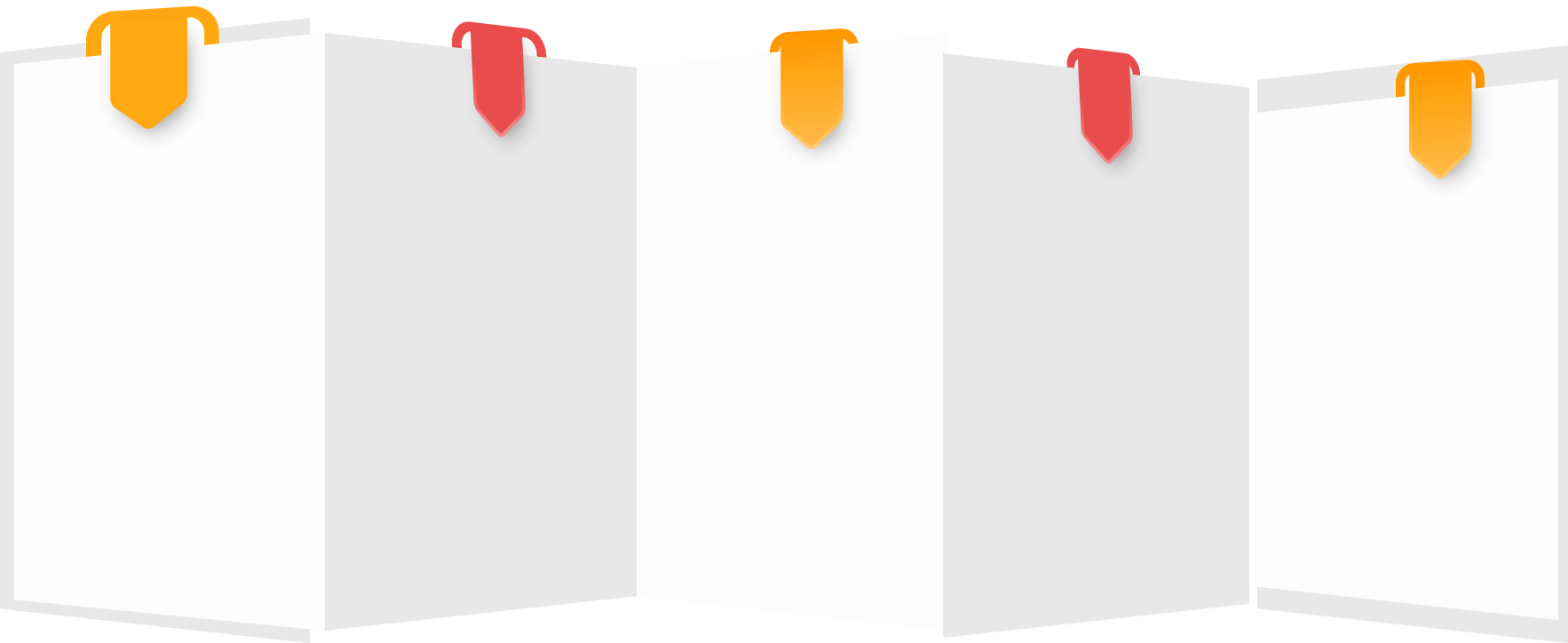 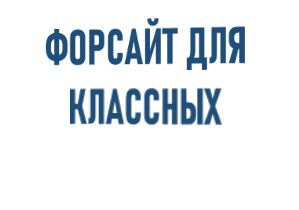 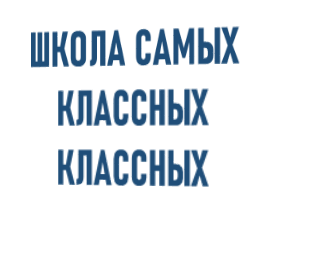 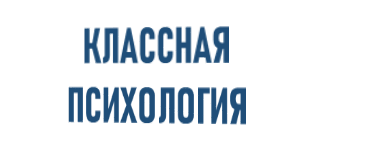 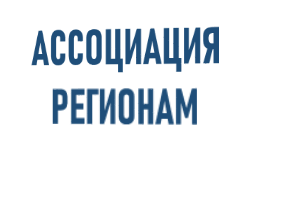 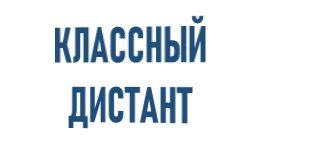 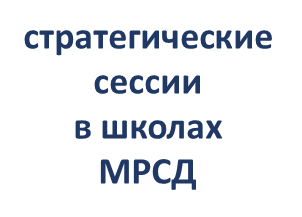 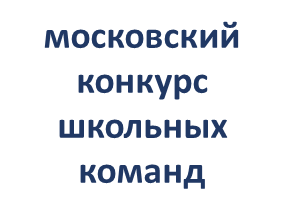 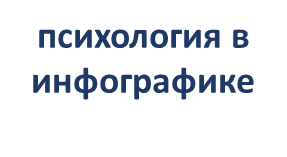 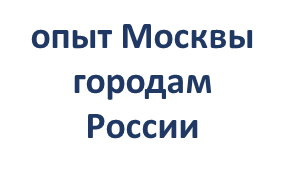 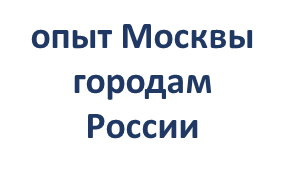 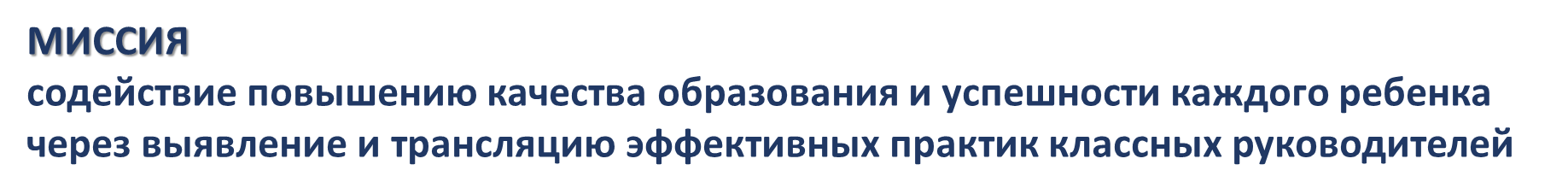 https://akr.gppc.ru/
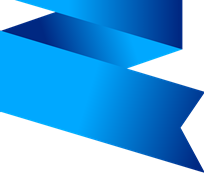 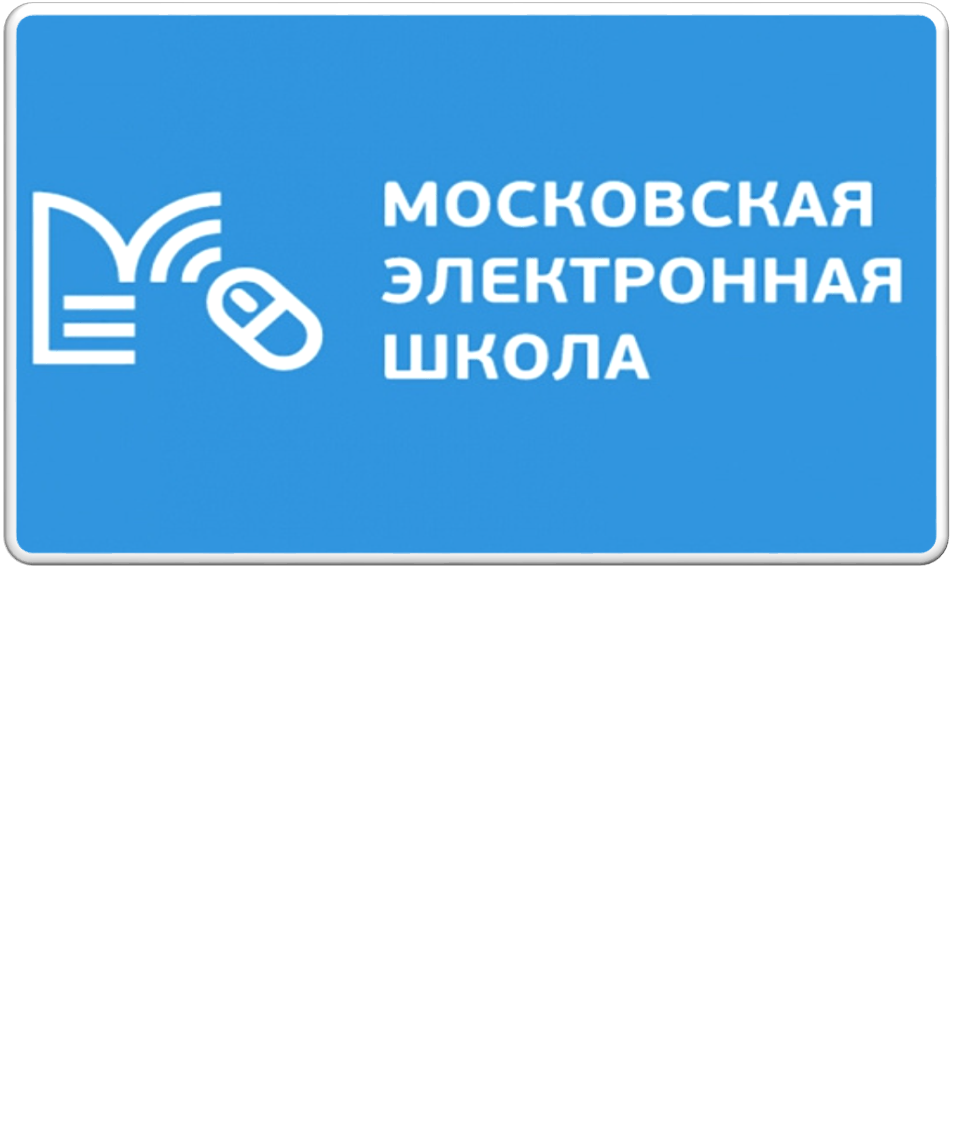 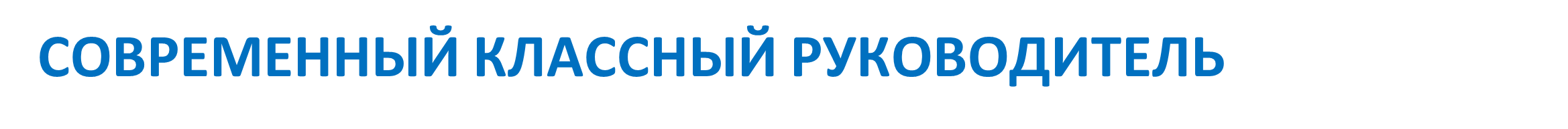 Электронные образовательные материалы воспитательной направленности в библиотеке МЭШ
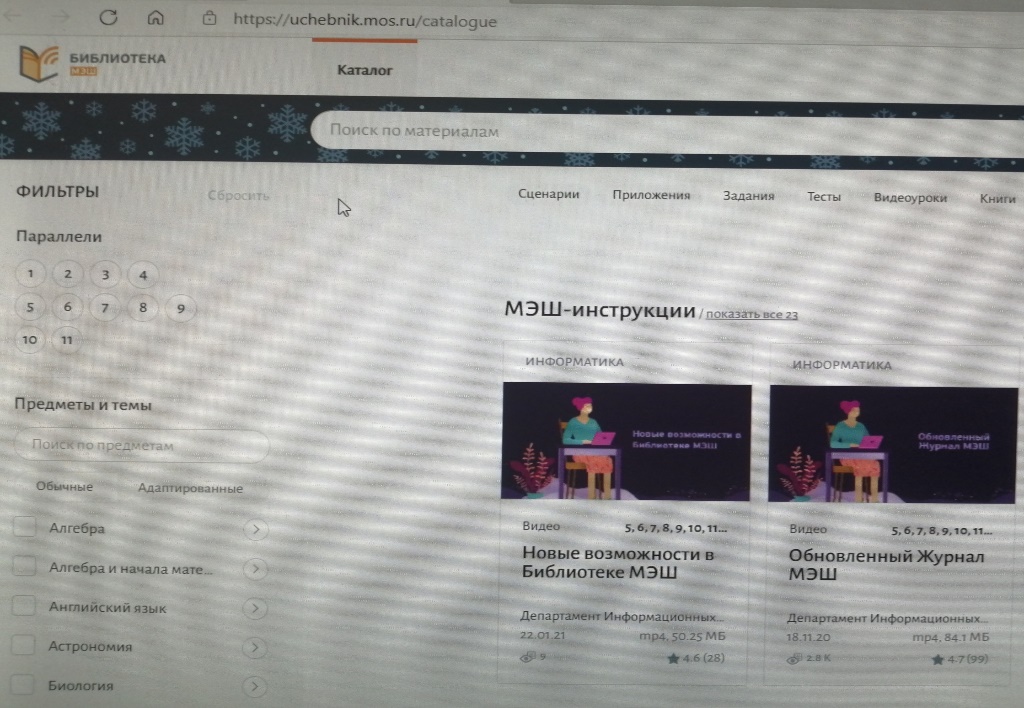 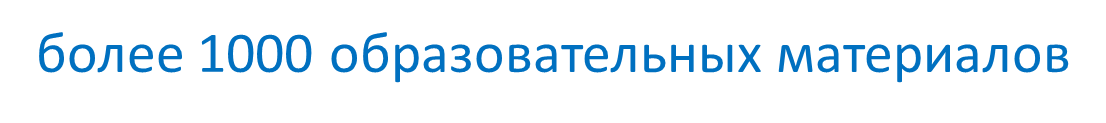 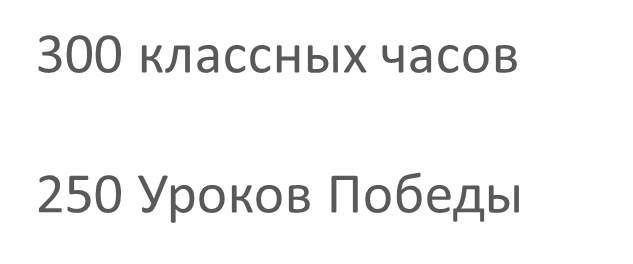 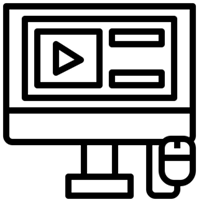 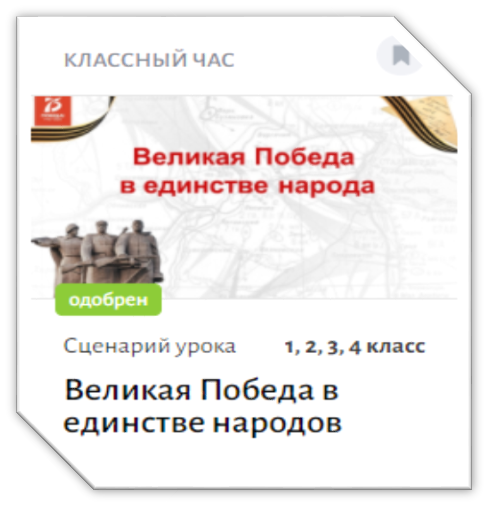 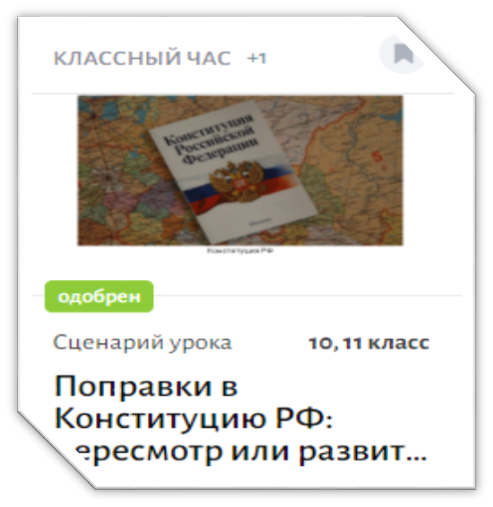 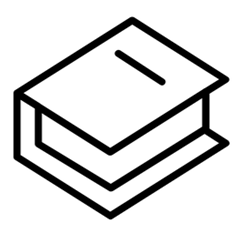 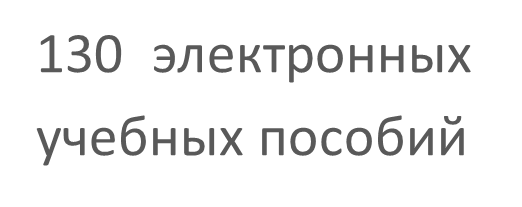 https://uchebnik.mos.ru/catalogue
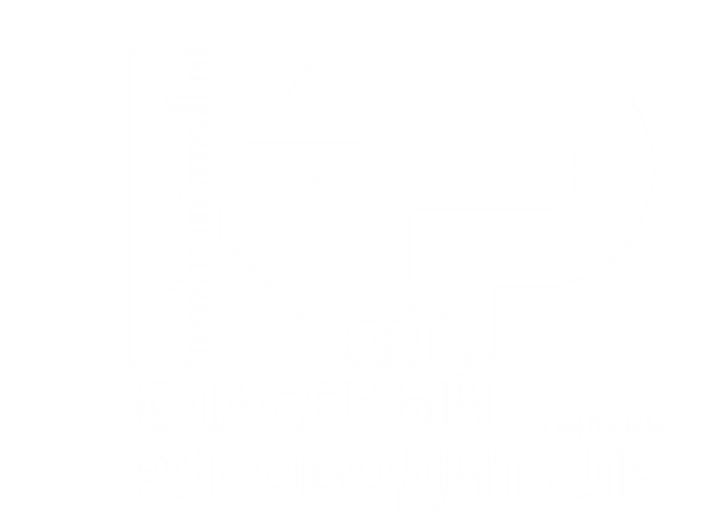 ЭЛЕКТРОННЫЙ РЕСУРС 
«КЛАССНЫЙ РУКОВОДИТЕЛЬ ОНЛАЙН»
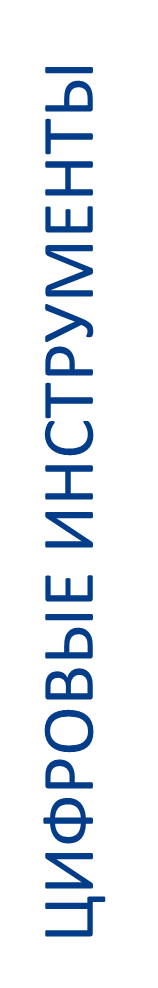 СОВРЕМЕННЫЕ РЕШЕНИЯ ДЛЯ ОРГАНИЗАЦИИ ВОСПИТАТЕЛЬНОЙ РАБОТЫ В ЦИФРОВОЙ СРЕДЕ ГОРОДА
- единая точка входа
- 9 полезных разделов 
- удобная навигация
- новостная лента
- интерактивный календарь
- коммуникационная площадка
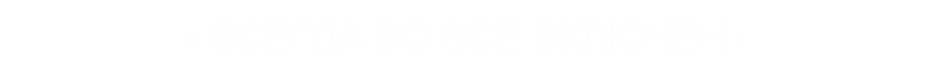 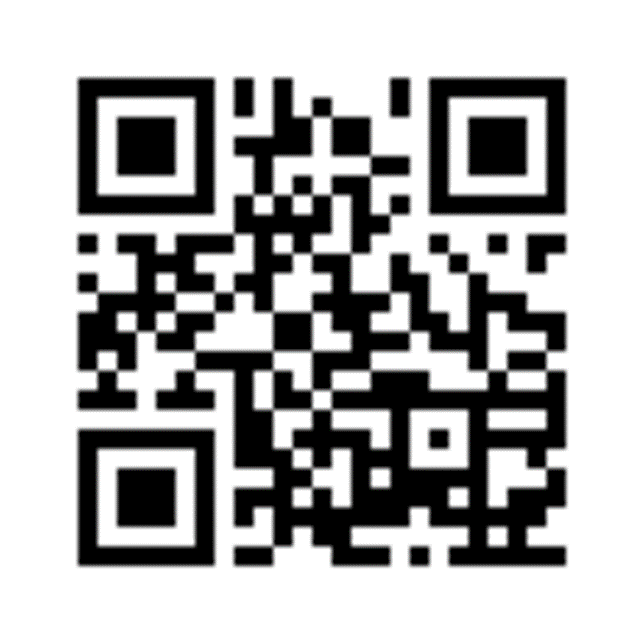 http://class.mosmetod.ru
НОВЫЙ ИНТЕРАКТИВНЫЙ РЕСУРС 
«ДЕЙСТВУЙ, ТВОРИ, РАЗВИВАЙСЯ»
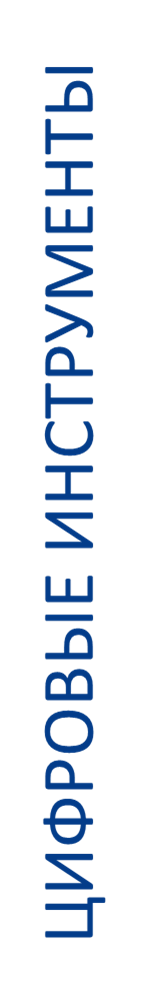 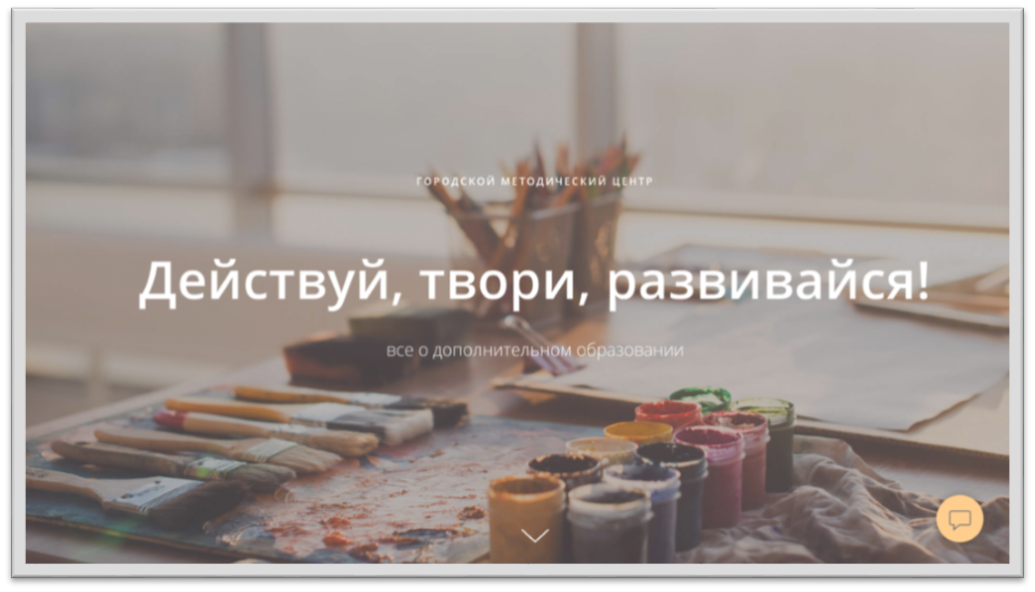 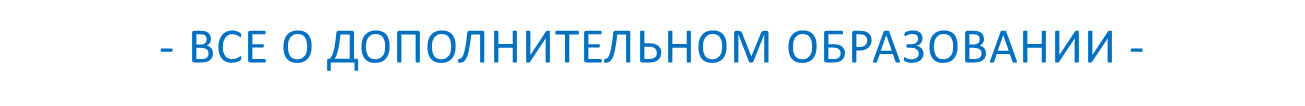 ПОЛЕЗНЫЕ МАТЕРИАЛЫ ДЛЯ 
АДМИНИСТРАТИВНО-УПРАВЛЕНЧЕСКИХ КОМАНД, ПЕДАГОГОВ ДОПОЛНИТЕЛЬНОГО ОБРАЗОВАНИЯ И УЧИТЕЛЕЙ-ПРЕДМЕТНИКОВ:
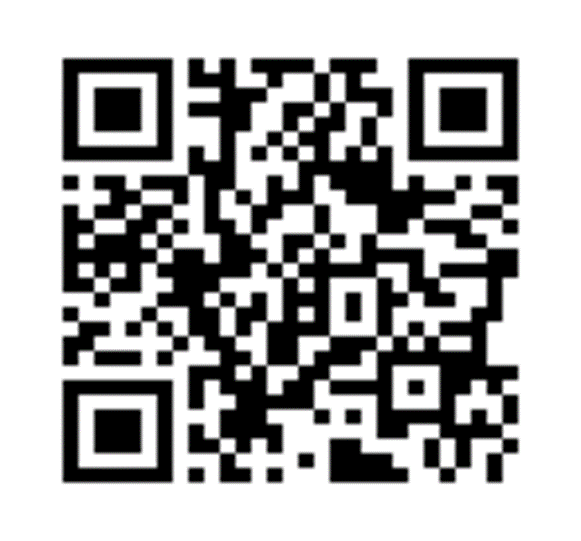 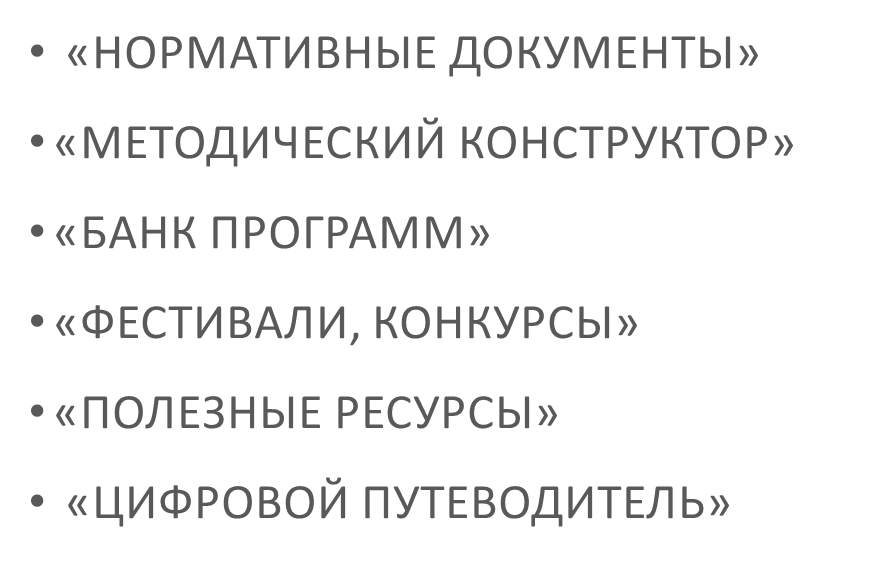 http://dop.mosmetod.ru/
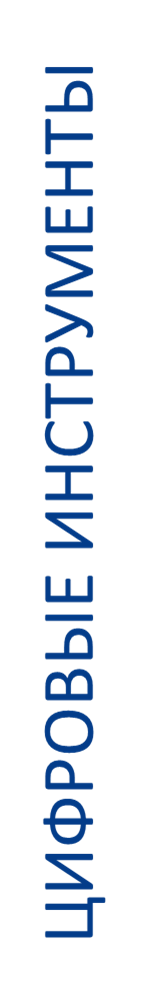 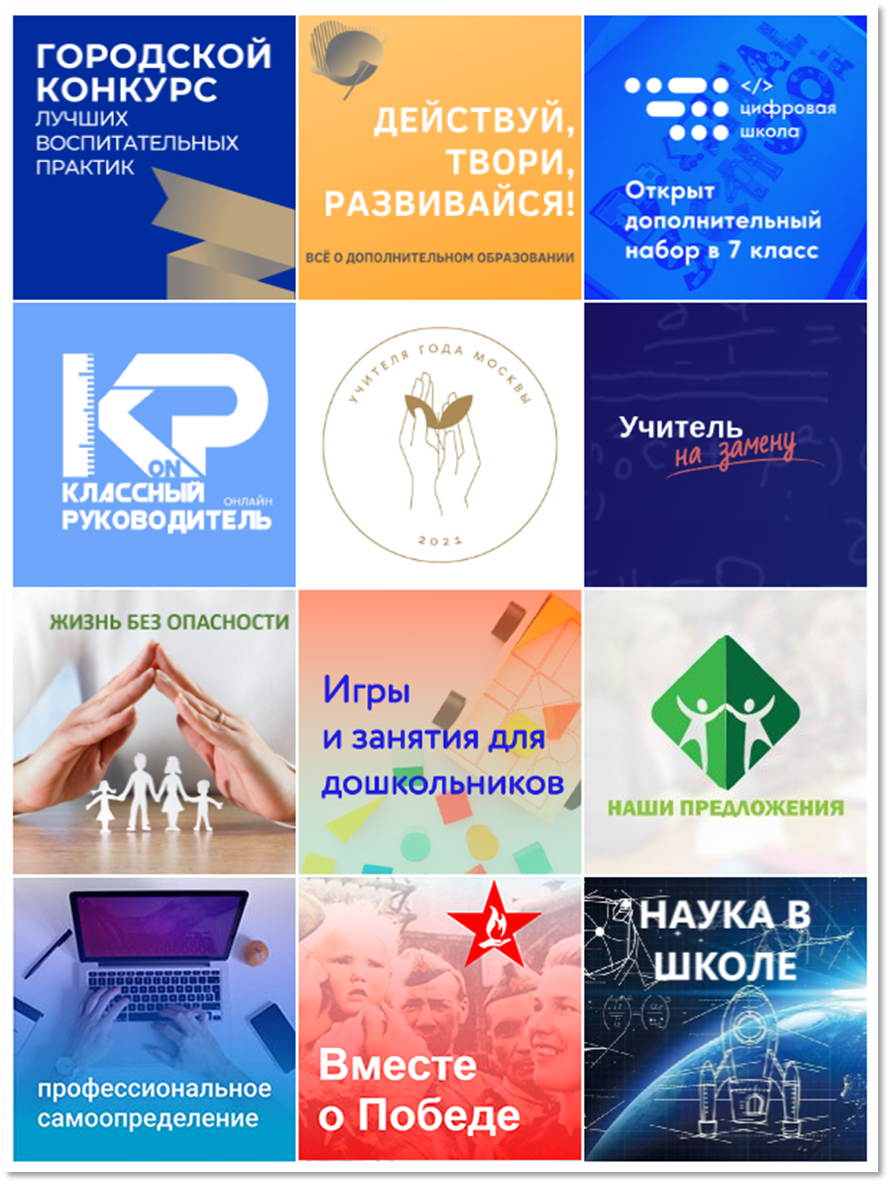 ГОРОДСКОЙ МЕТОДИЧЕСКИЙ ЦЕНТР
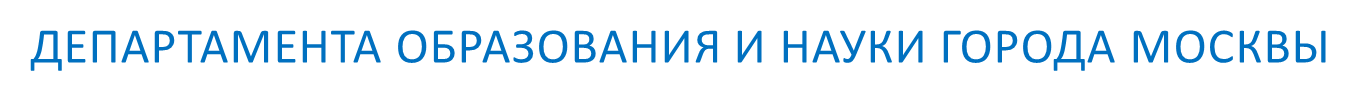 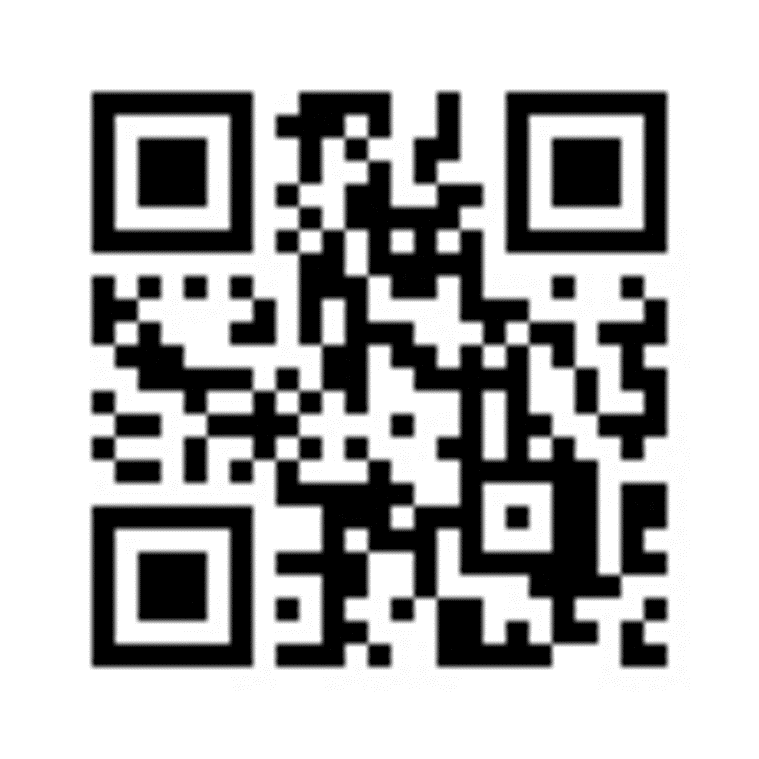 https://mosmetod.ru/
ГМО классных руководителей г. Челябинска
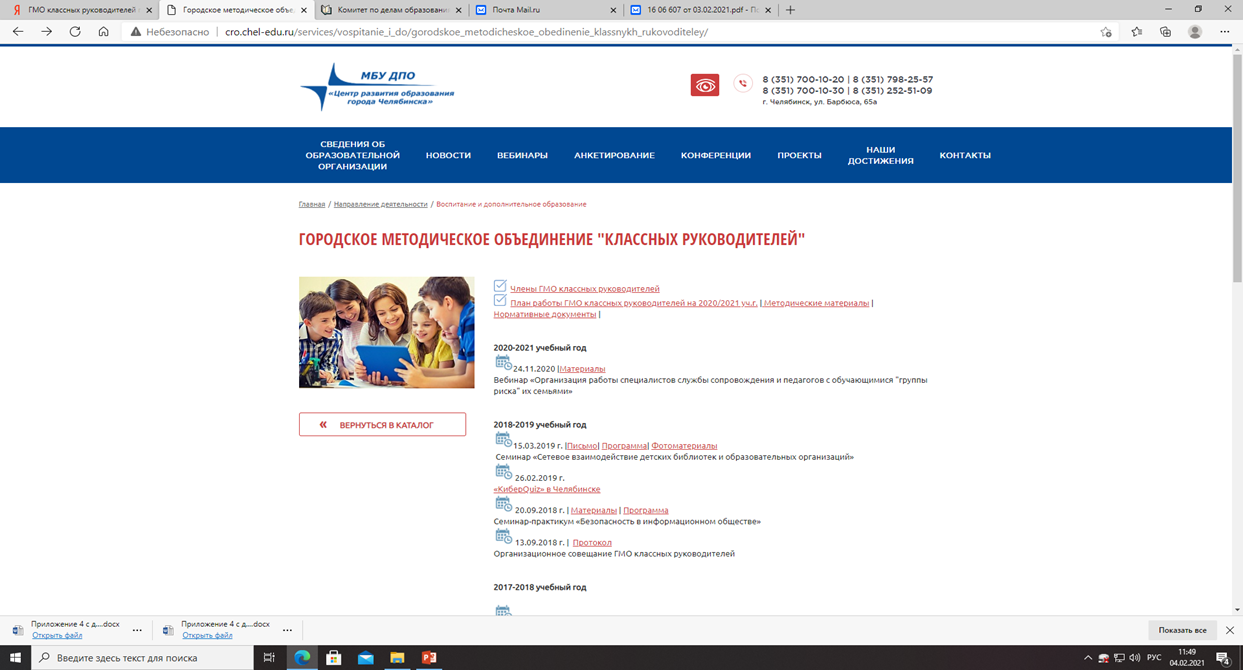 http://cro.chel-edu.ru/services/vospitanie_i_do/gorodskoe_metodicheskoe_obedinenie_klassnykh_rukovoditeley/
Благодарю за внимание!